Human Services Career Pathways
http://www.careertech.org/human-services
Human Services Career Pathways
http://www.careertech.org/human-services
Early Childhood Development & Services
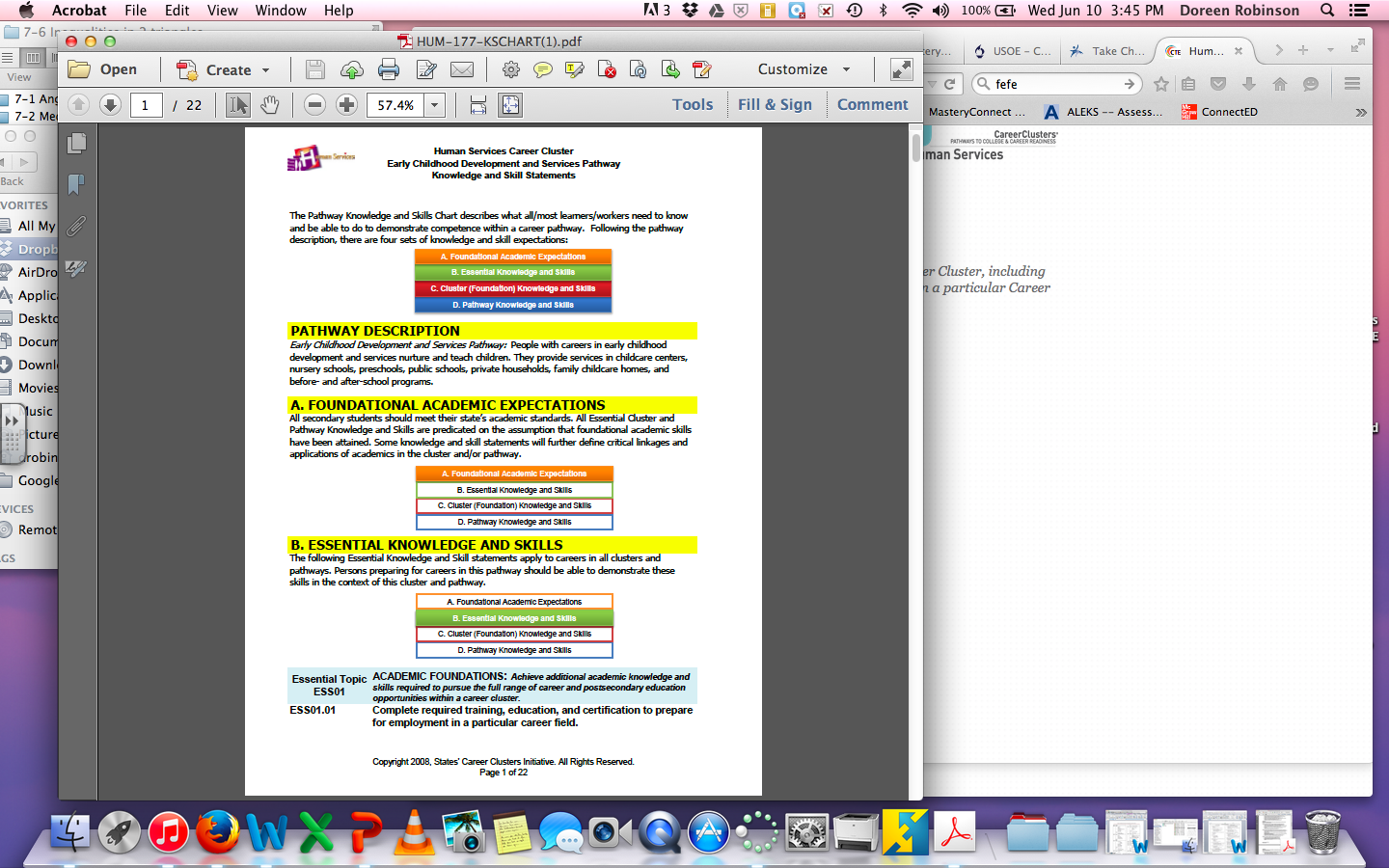 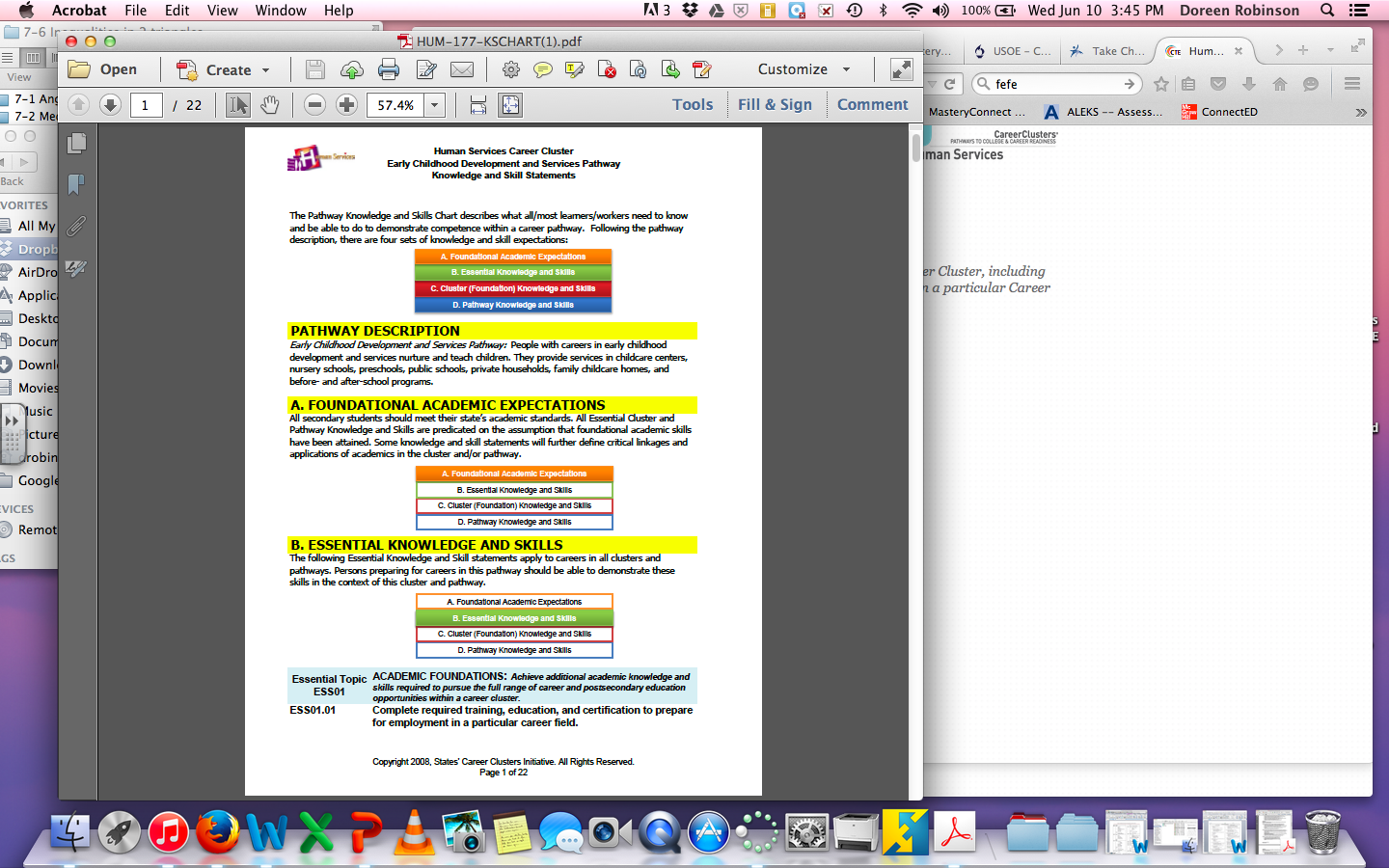 [Speaker Notes: http://www.careertech.org/human-services]
Early Childhood Development & Services
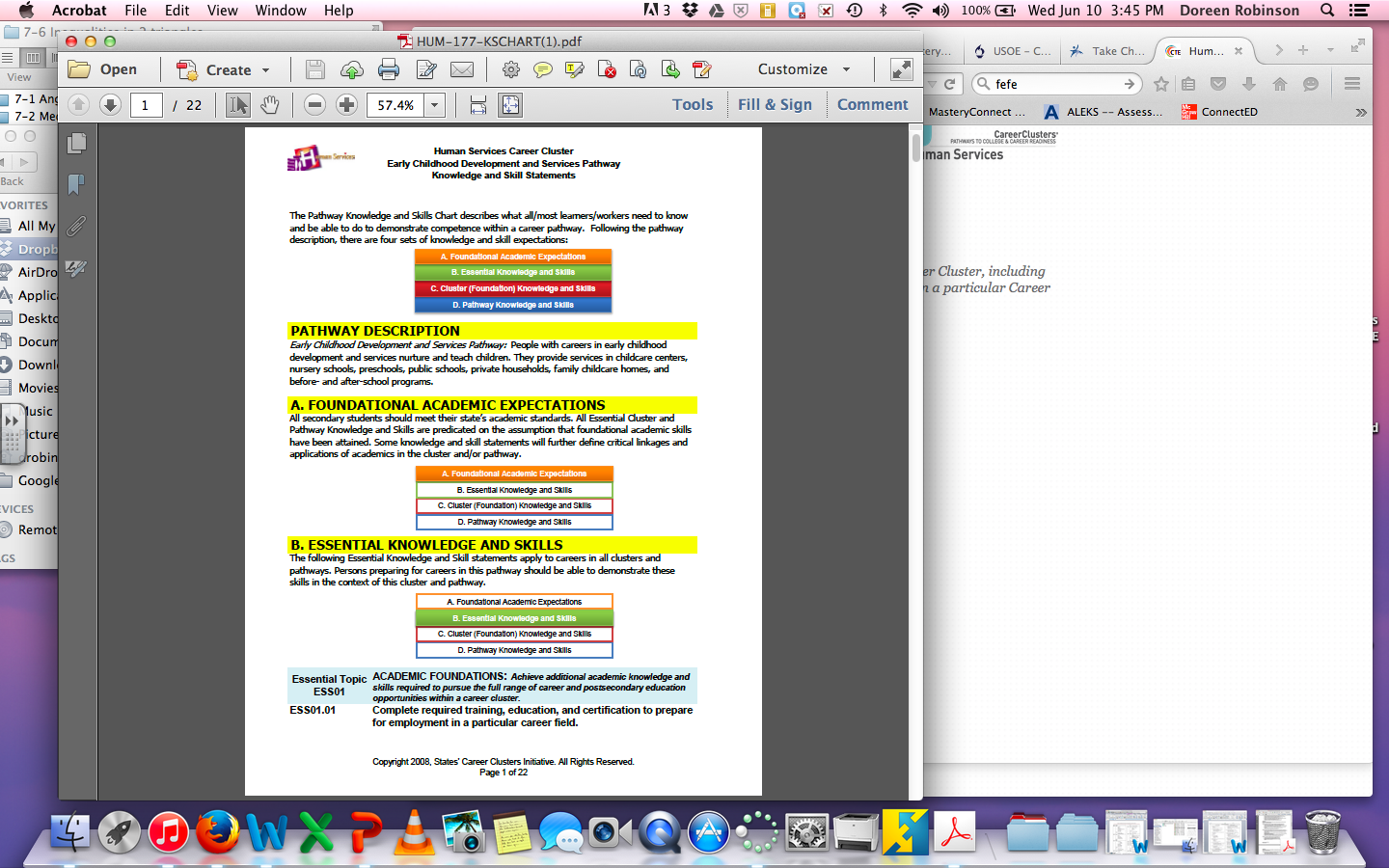 [Speaker Notes: http://www.careertech.org/human-services]
Counseling & Mental Health Services
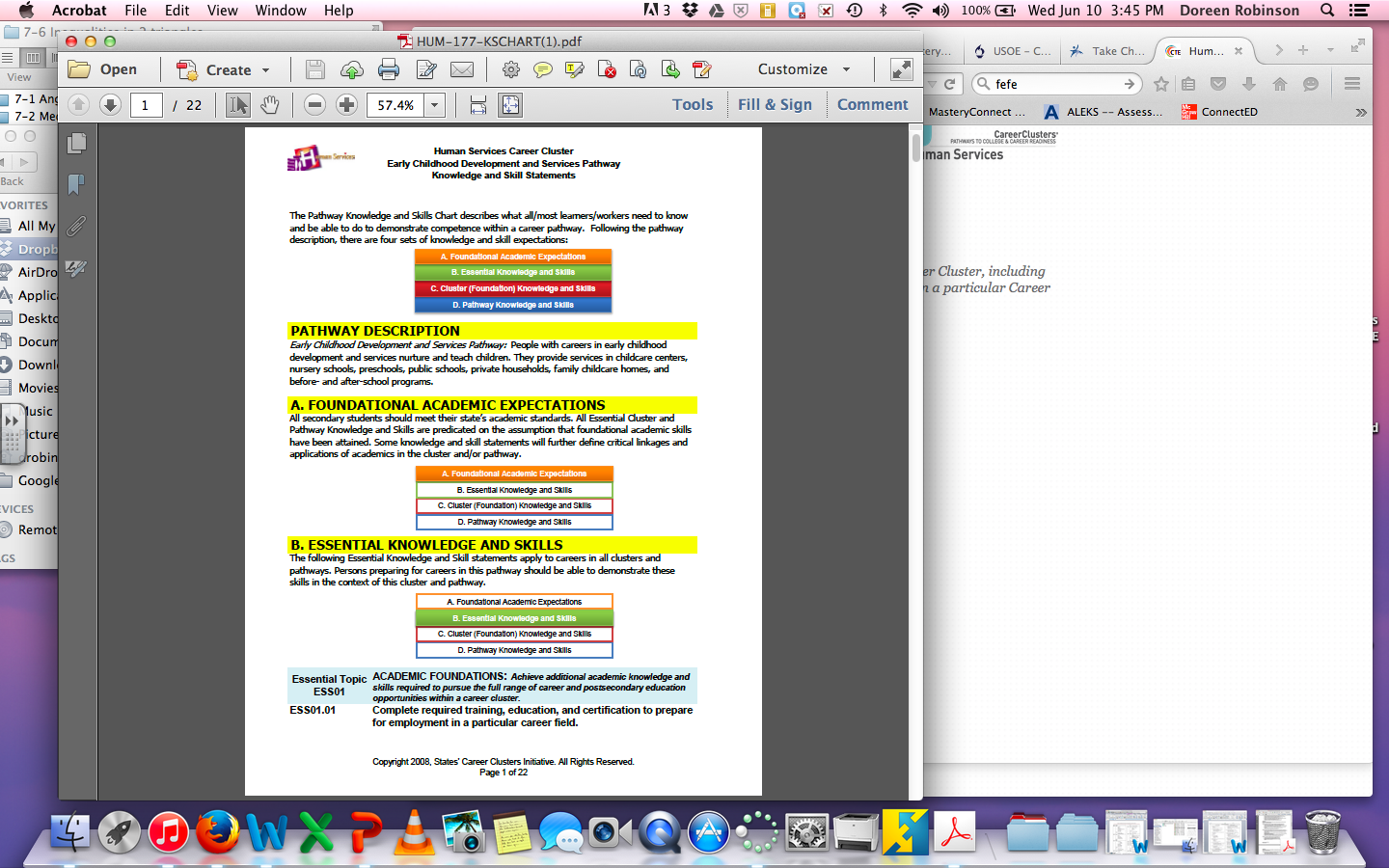 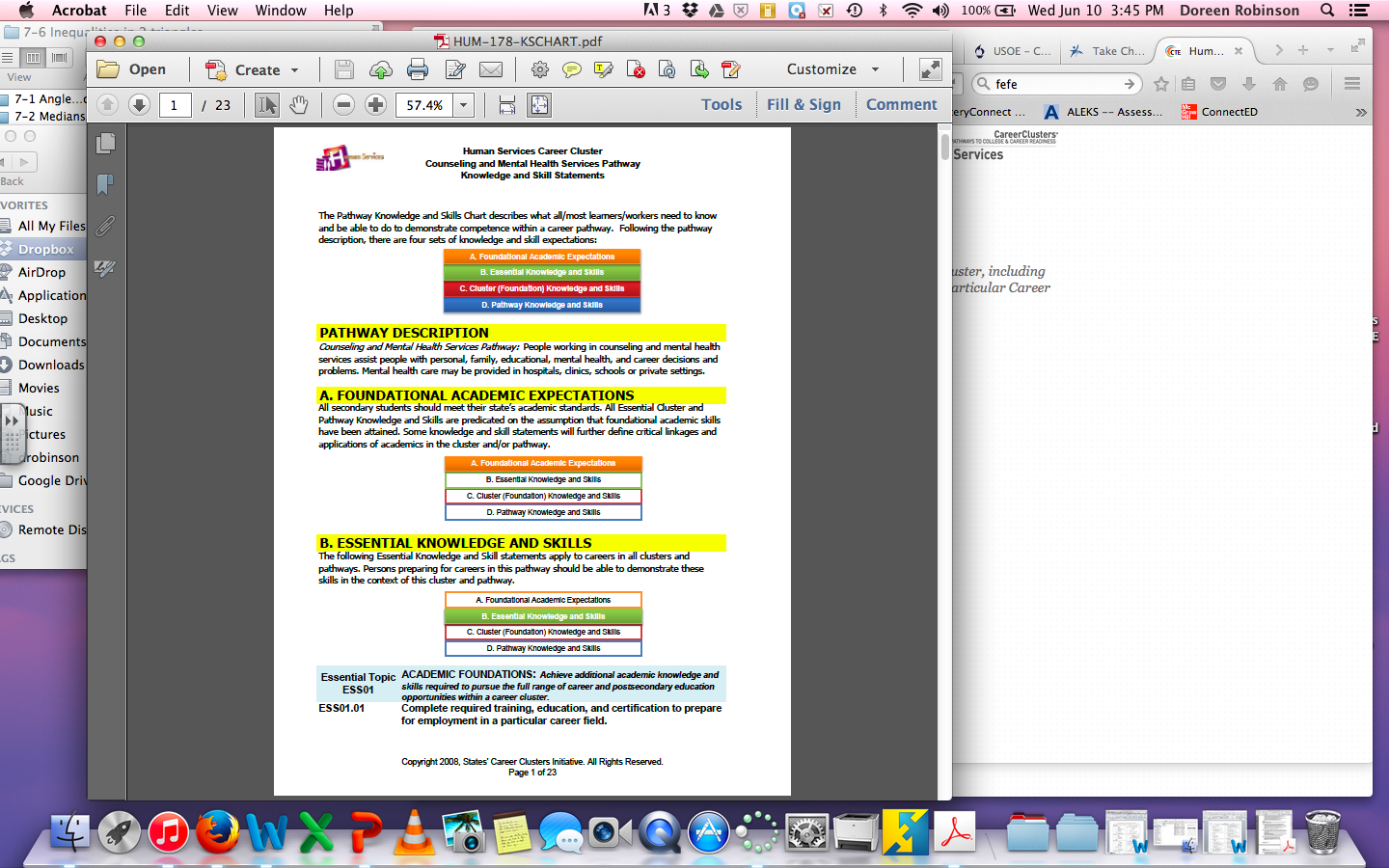 Counseling & Mental Health Services
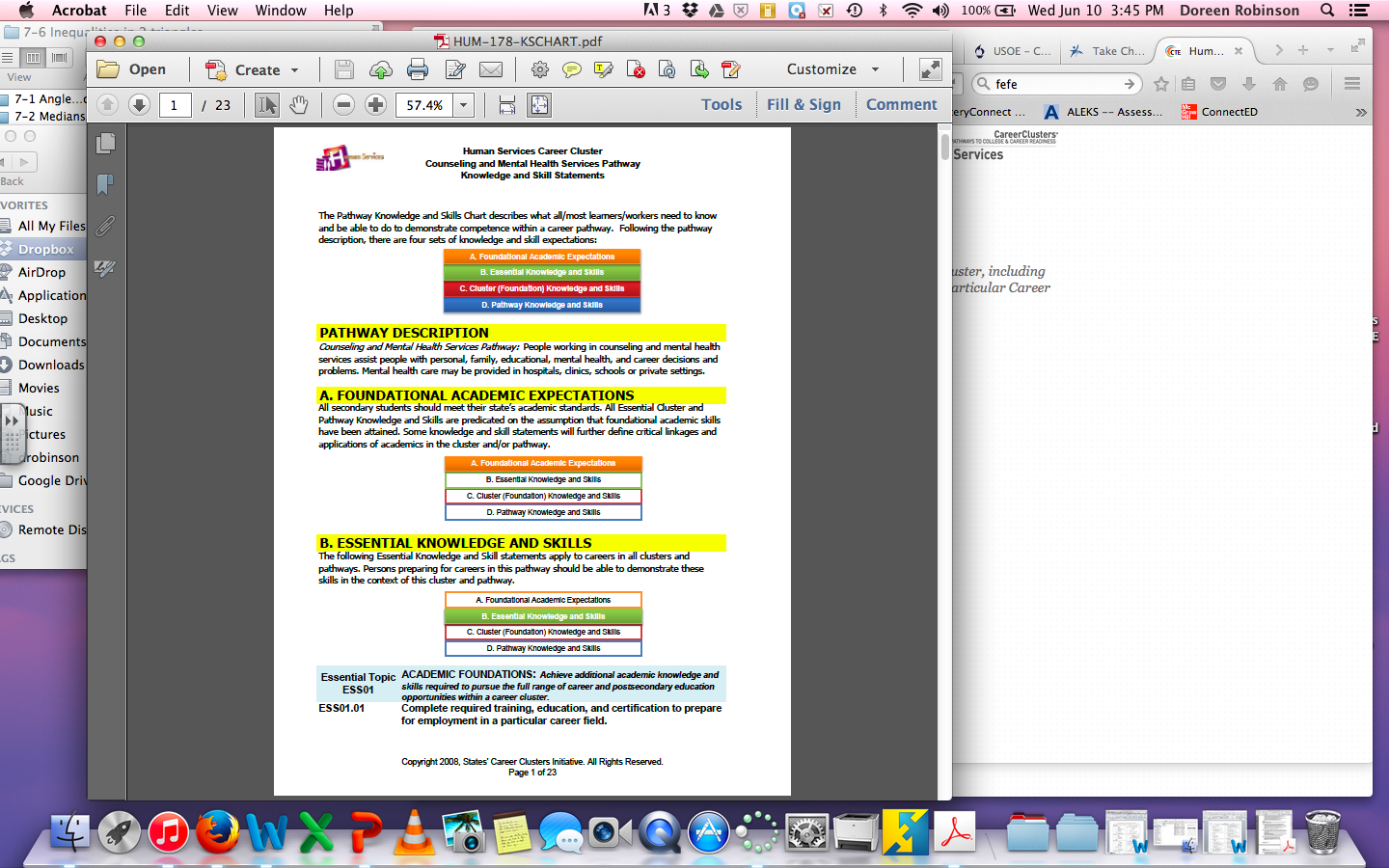 Family & Community Services
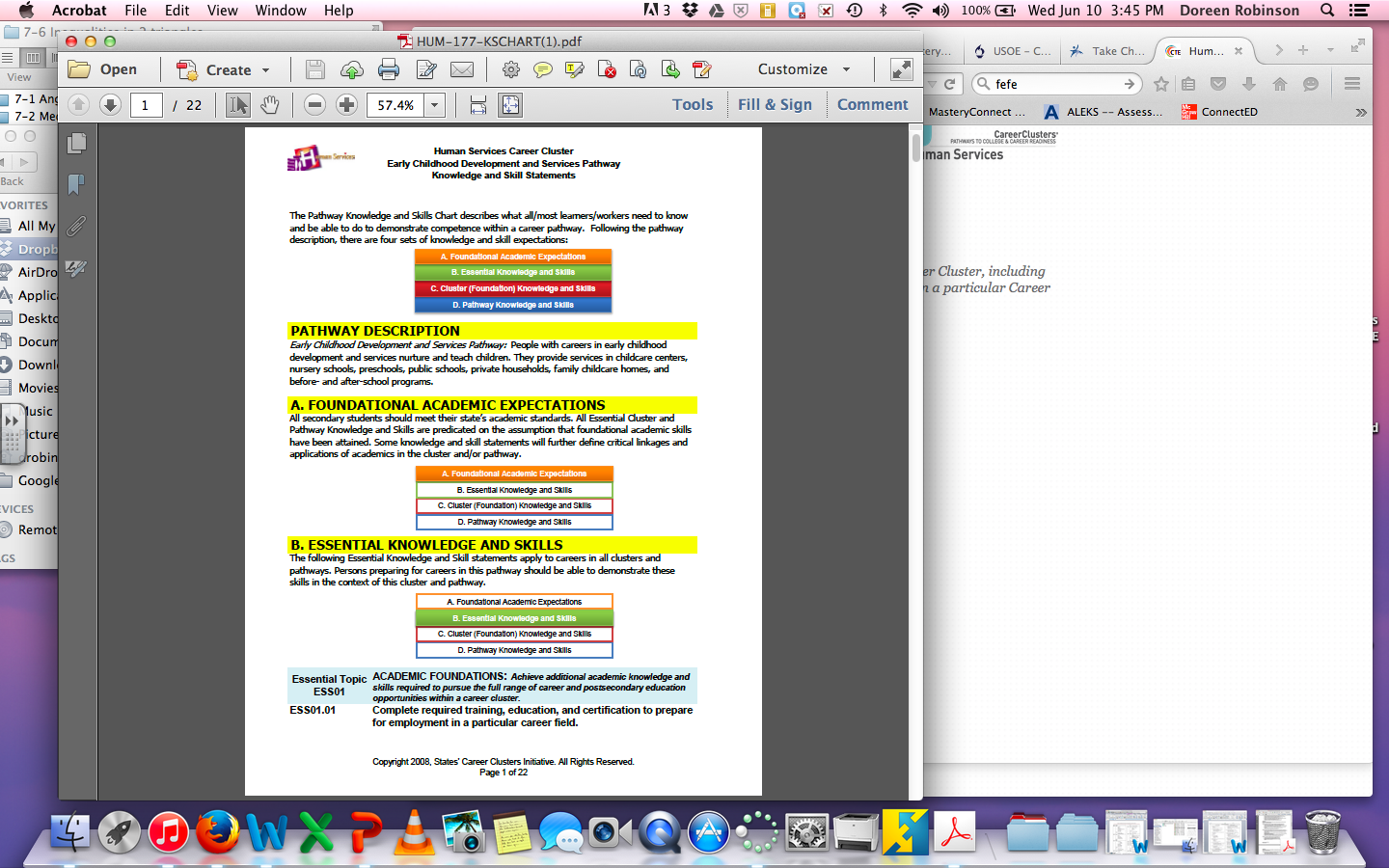 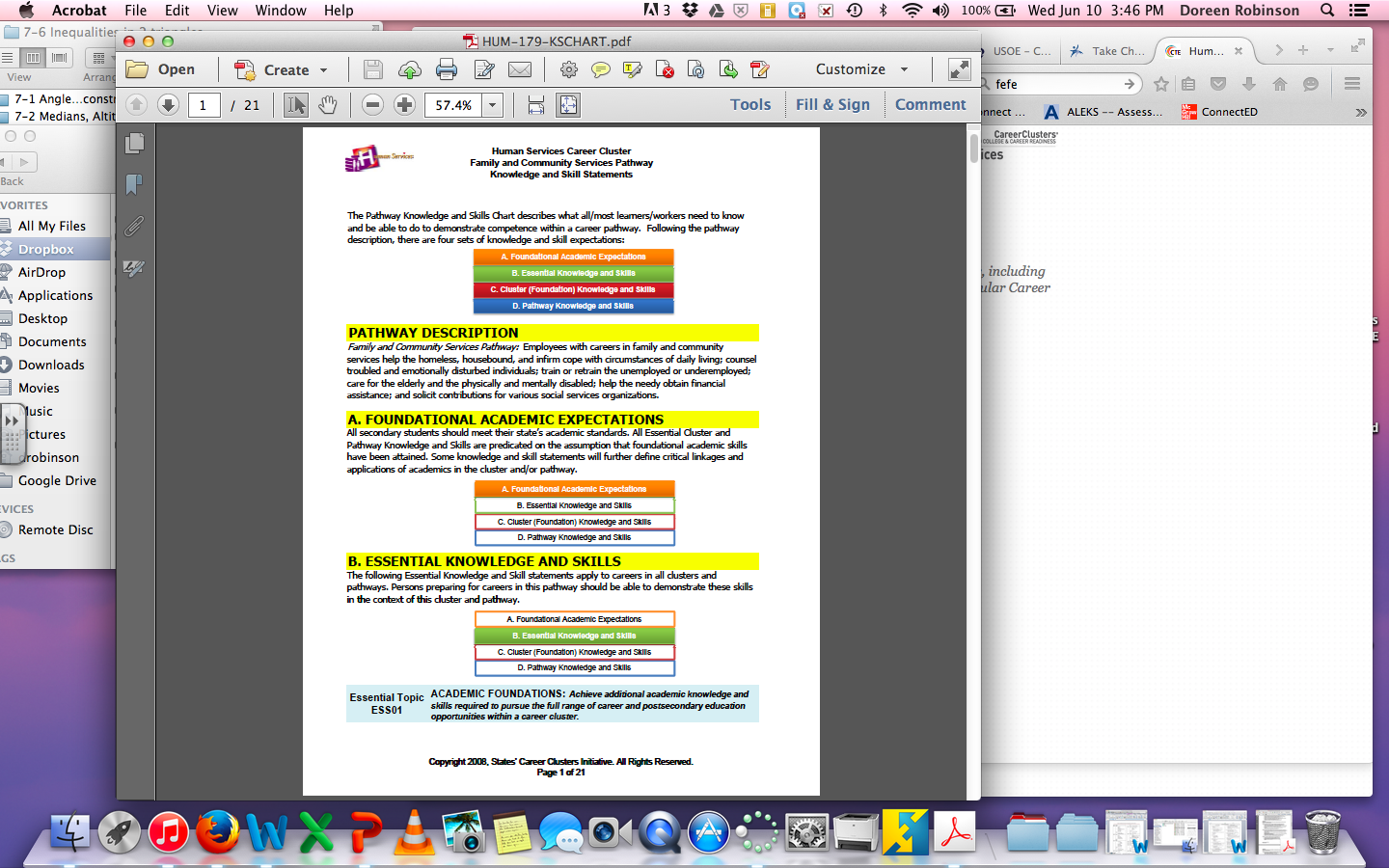 Family & Community Services
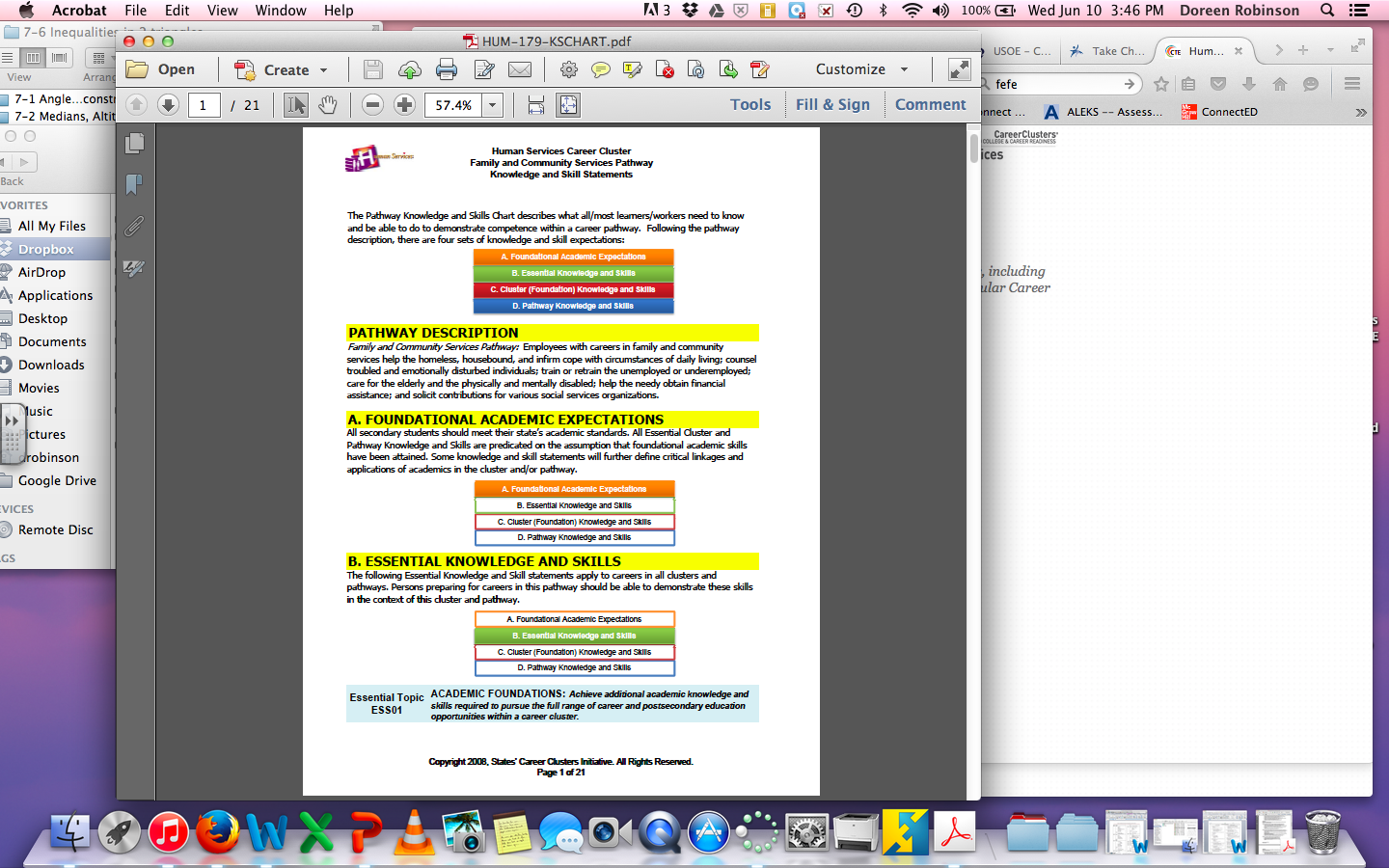 Personal Care Services
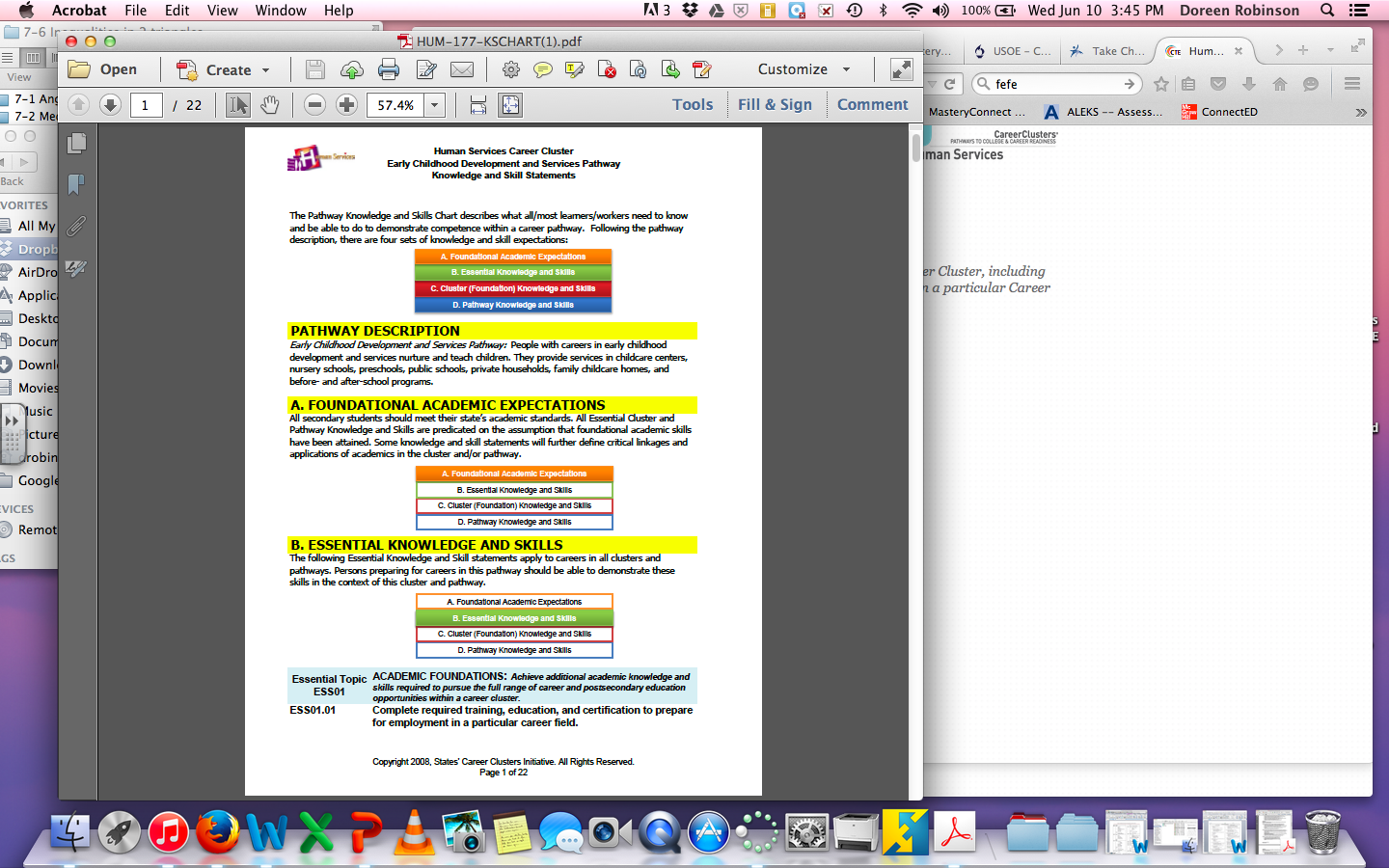 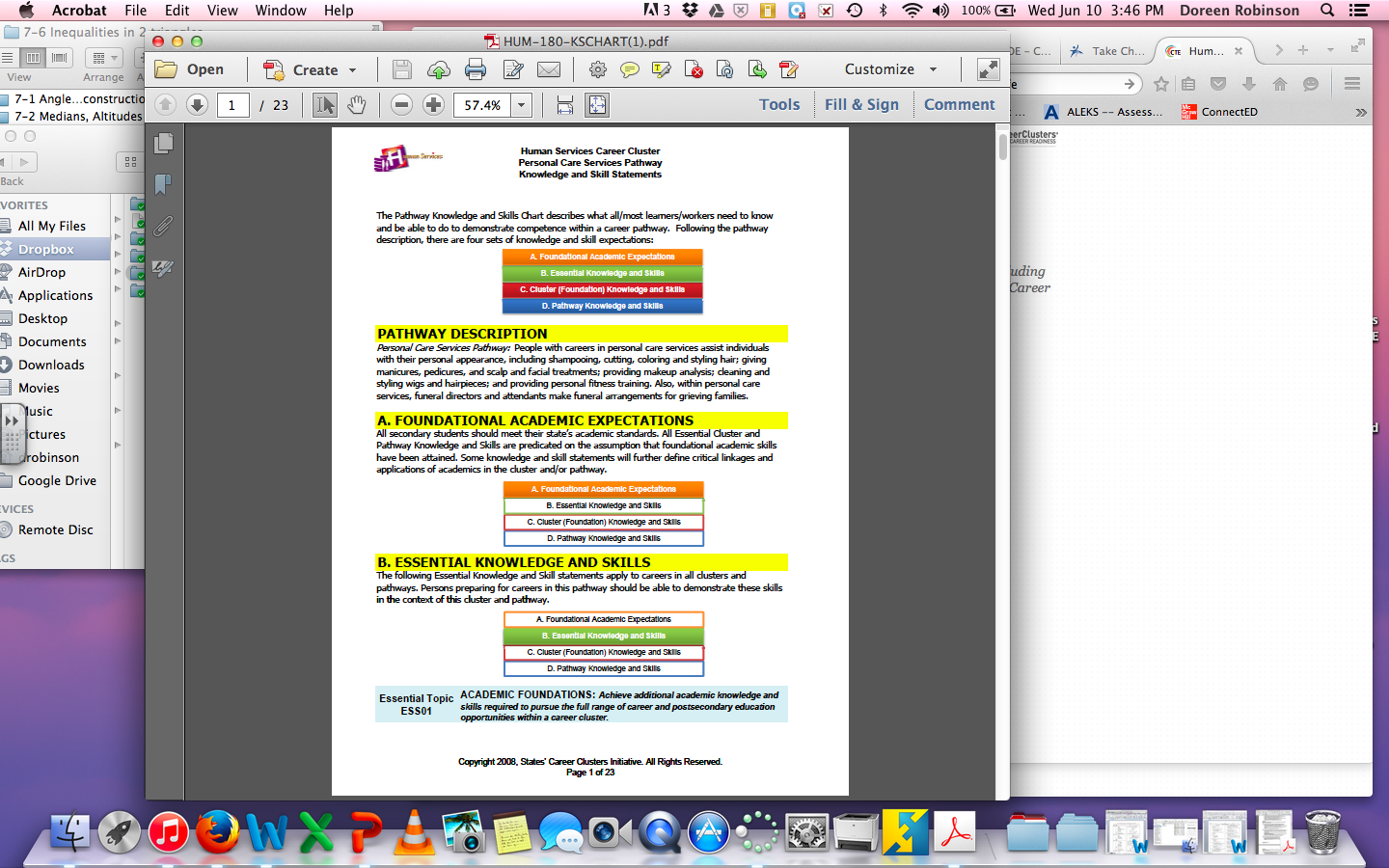 Personal Care Services
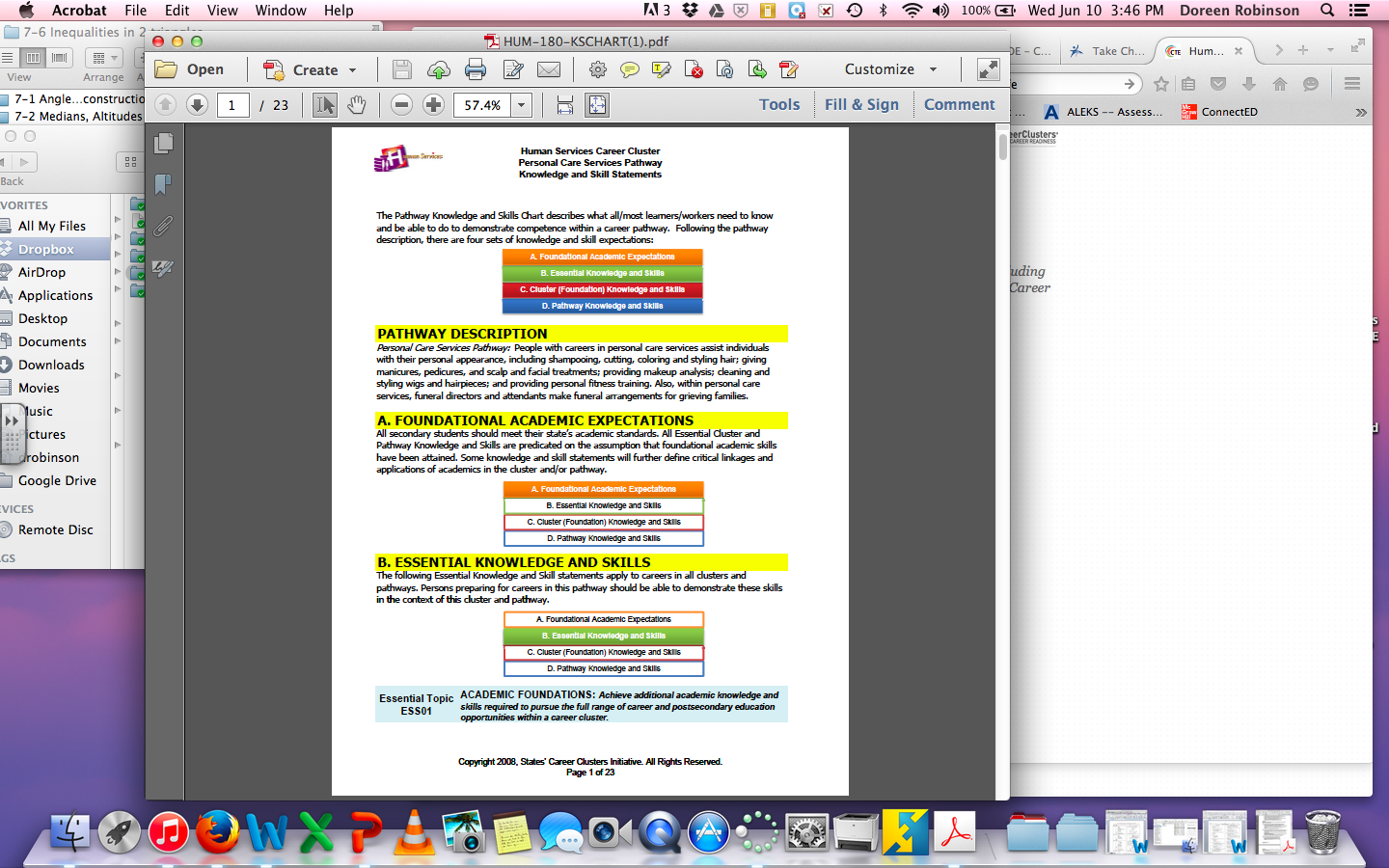 Consumer Services
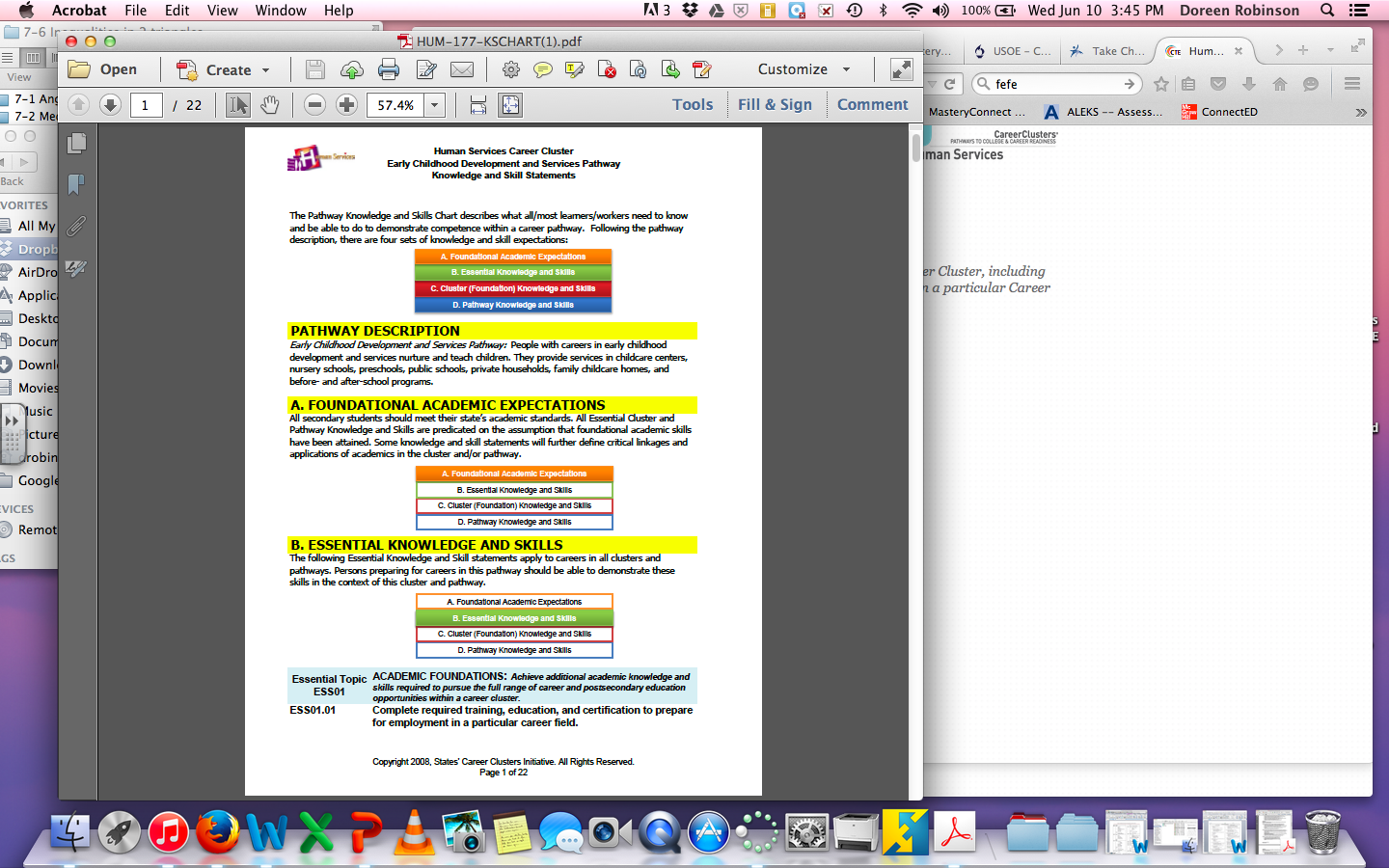 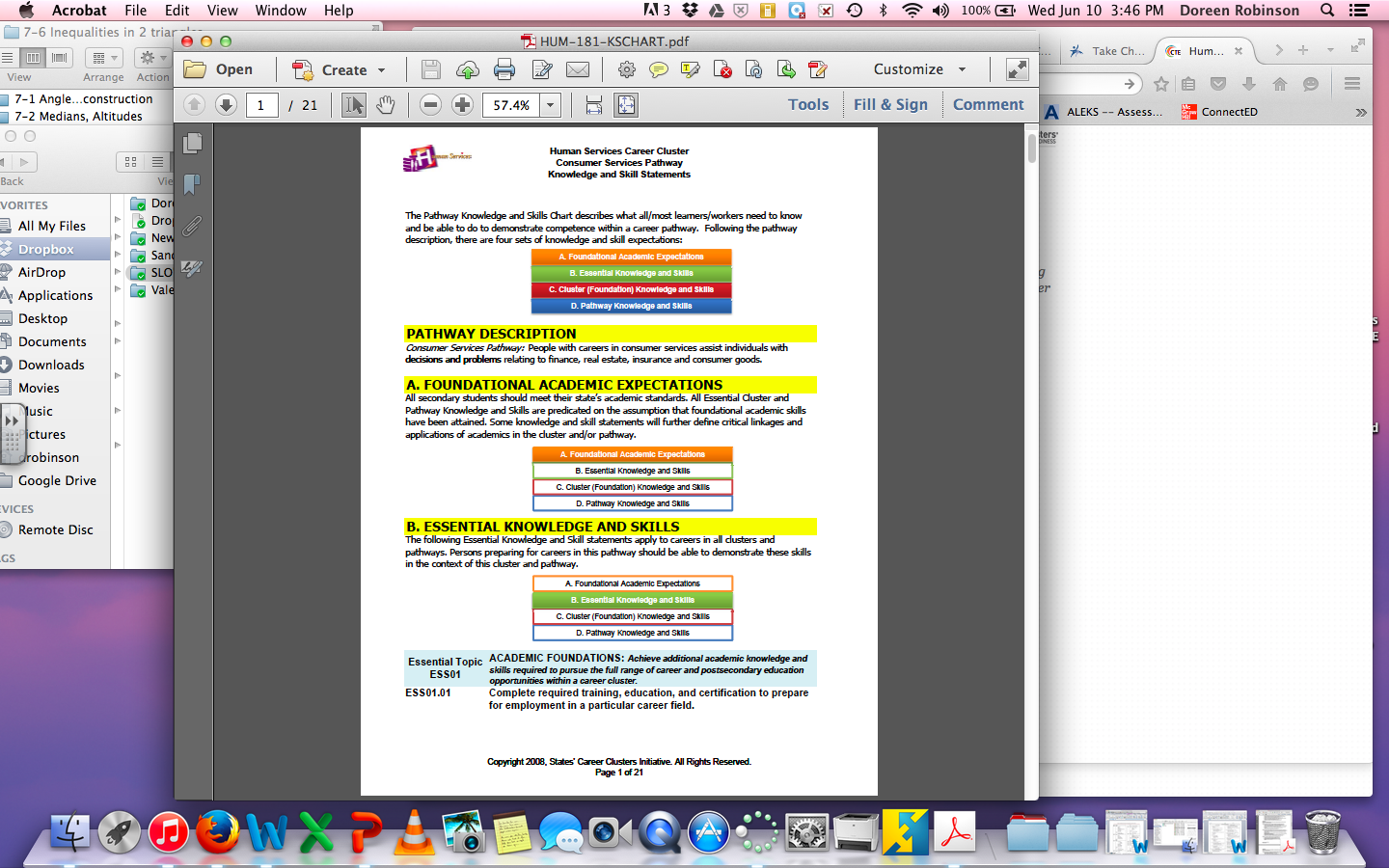 Consumer Services
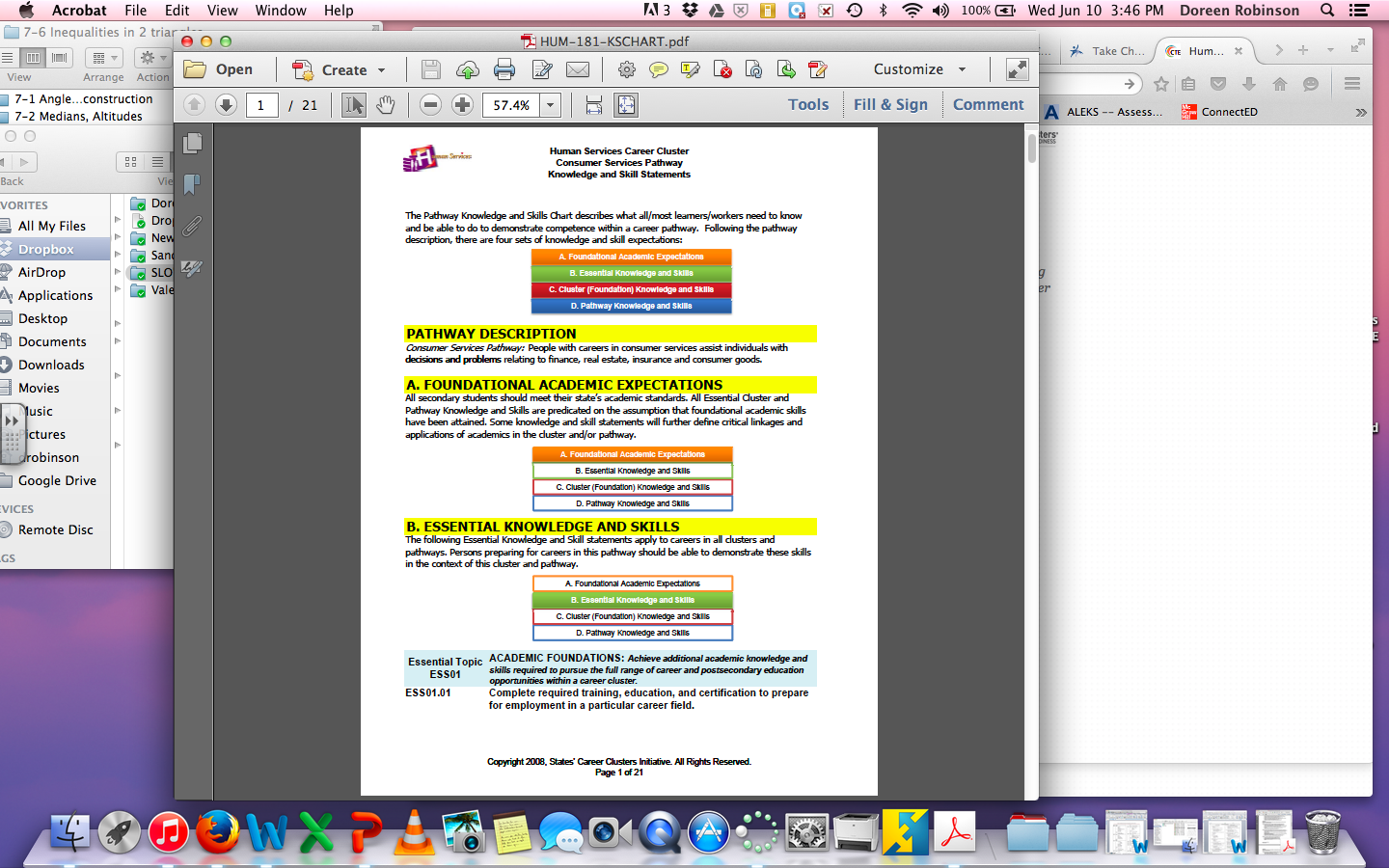